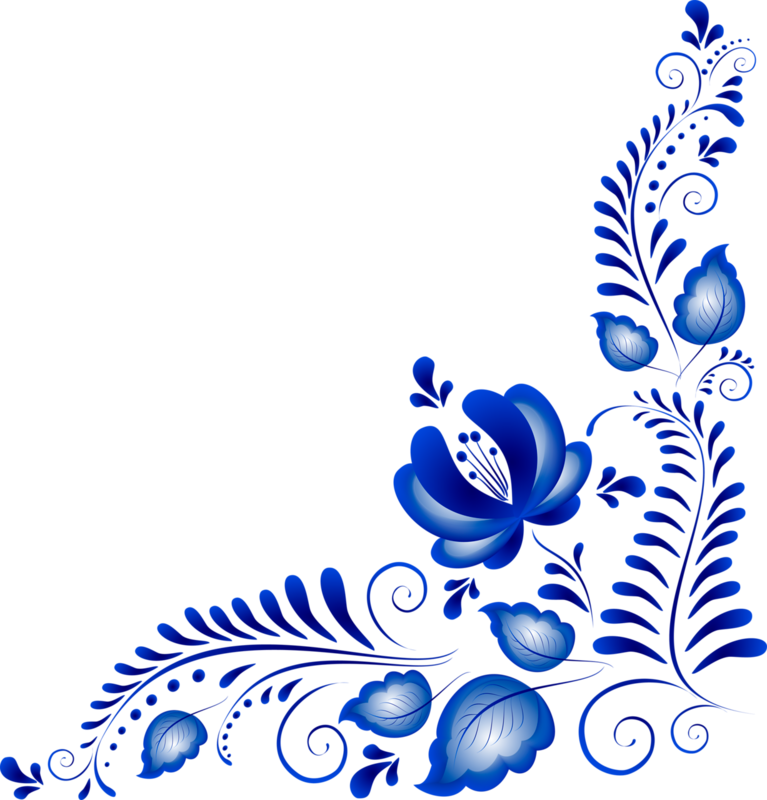 «Гжель»
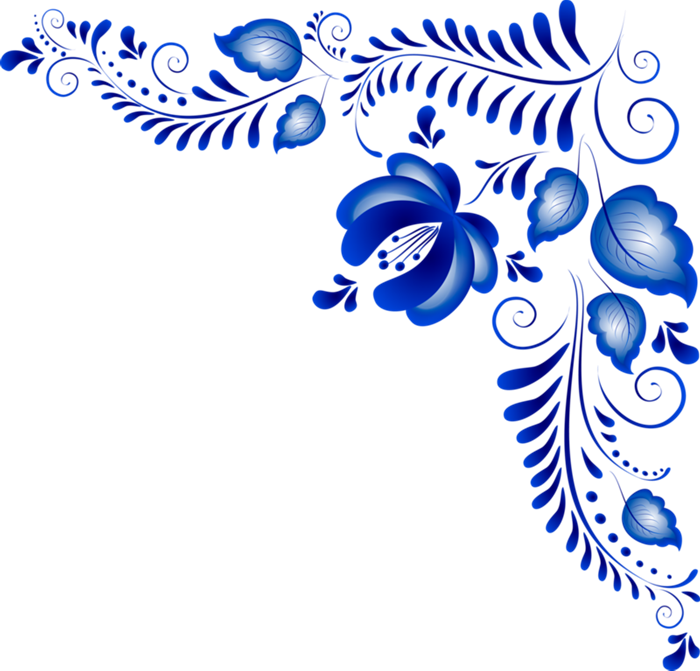 Подготовила студентка
Группы Ш-31
Кирюшова Александра
Издавна говорили гжельцы: «Не землѐй кормимся, глина – наше золото»
Гжель – это фарфоровые изделия сине-белого цвета. Своё название она получила от названия села, что находится в 60 км от москвы. Поэтому родиной гжели считается московская область. Там впервые стали изготавливать эти изделия. Первые гжельские изделия – из глины. Это произошло очень давно – ещѐ в 14 веке, почти 700 лет назад.
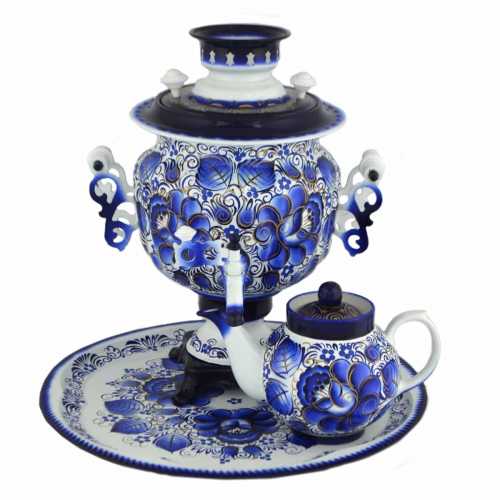 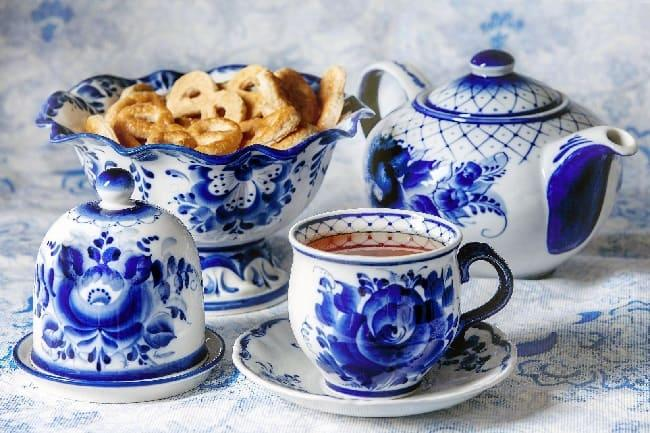 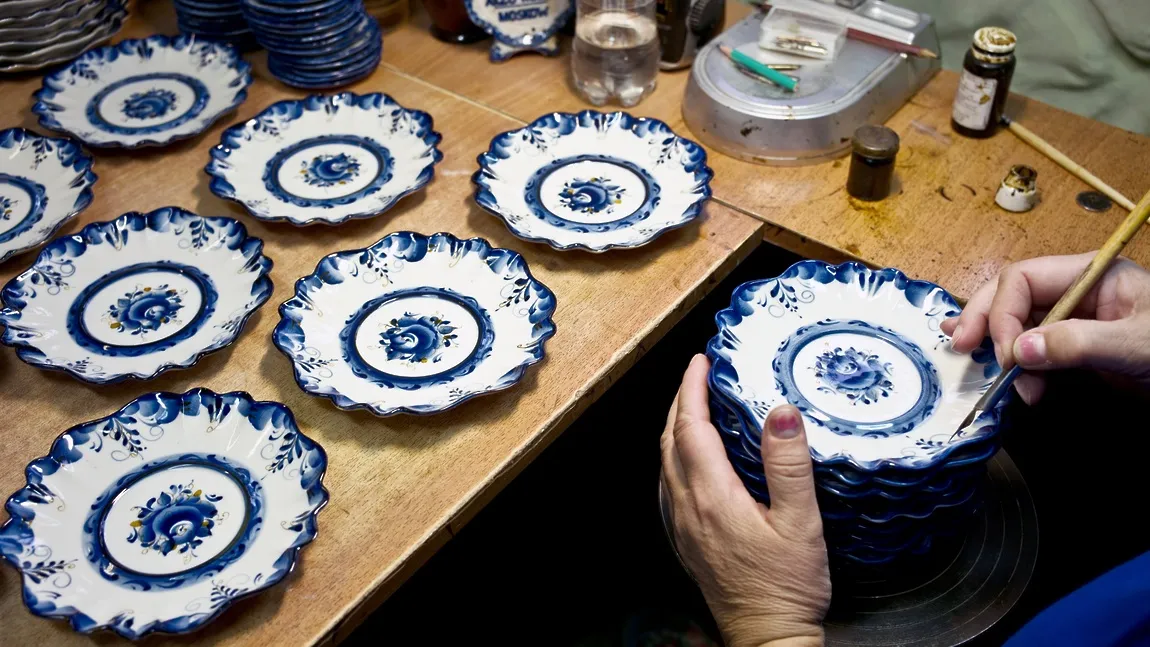 Гжельская земля очень богата высококачественными глинами белого цвета. Из неѐ и изготавливают различные предметы быта . слово «гжель» – родственник слова «жечь». Изделия из глины для прочности обжигают в печах при очень высокой температуре. Поэтому в слове «гжель» слышится отзвук глагола «жечь».
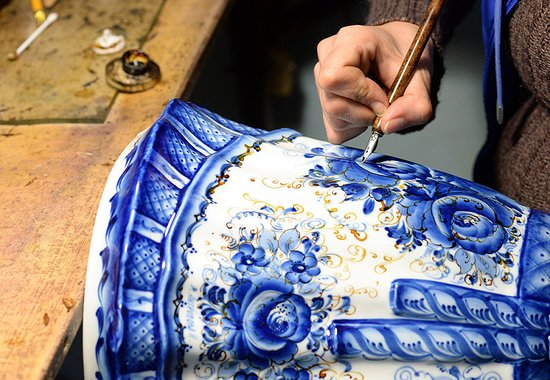 Роспись гжели выполняется кобальтом. Каждое изделие обжигали 2 раза: первый – для закрепления формы, второй – после росписи изделия кобальтом. Минерал кобальт использовали именно потому, что он не выгорает при температуре свыше 1000 градусов И даѐт красивый синий цвет различных оттенков. Но оттенки цвета появляются лишь после обжига, В сыром виде рисунок кобальтом выглядит серо-чѐрным.
Как же украшали свои изделия гжельские мастера? Широкой полосой или букетом выделяется главная часть сосуда, более узкими лентами – края горла, дна и ручек. Основными мотивами росписи стали травка, злаки, птицы, полевые и садовые цветы – розы, астры, гвоздики, форма которых перерабатывается и становится довольно условной, но живописной и декоративной.
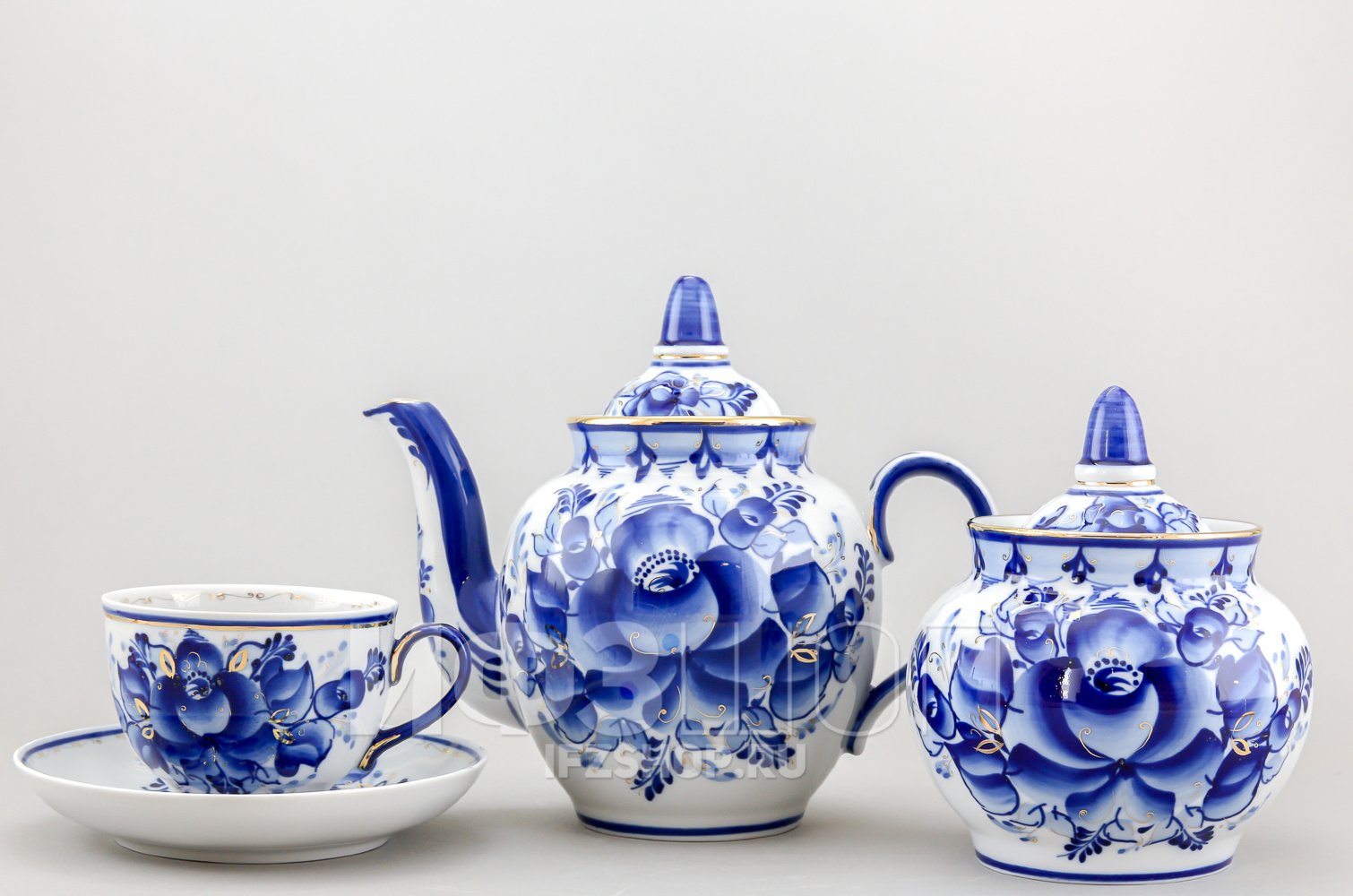 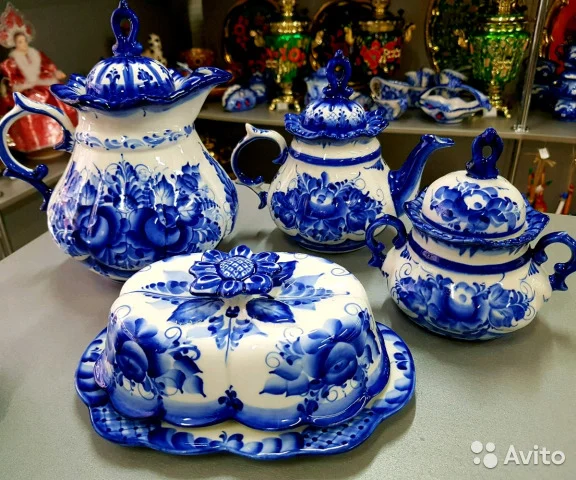 Пожалуй, самый излюбленный узор – гжельская роза. Иногда она изображена крупно, широкими мазками, а иногда написана тоненькой кисточкой. Концом кисти наносят жилки, штриховку и прихотливо изогнутые стебельки и усики. Очень затейливая, нарядная получается посуда. Полюбилась она людям, и стали называть еѐ «нежно-голубое чудо».
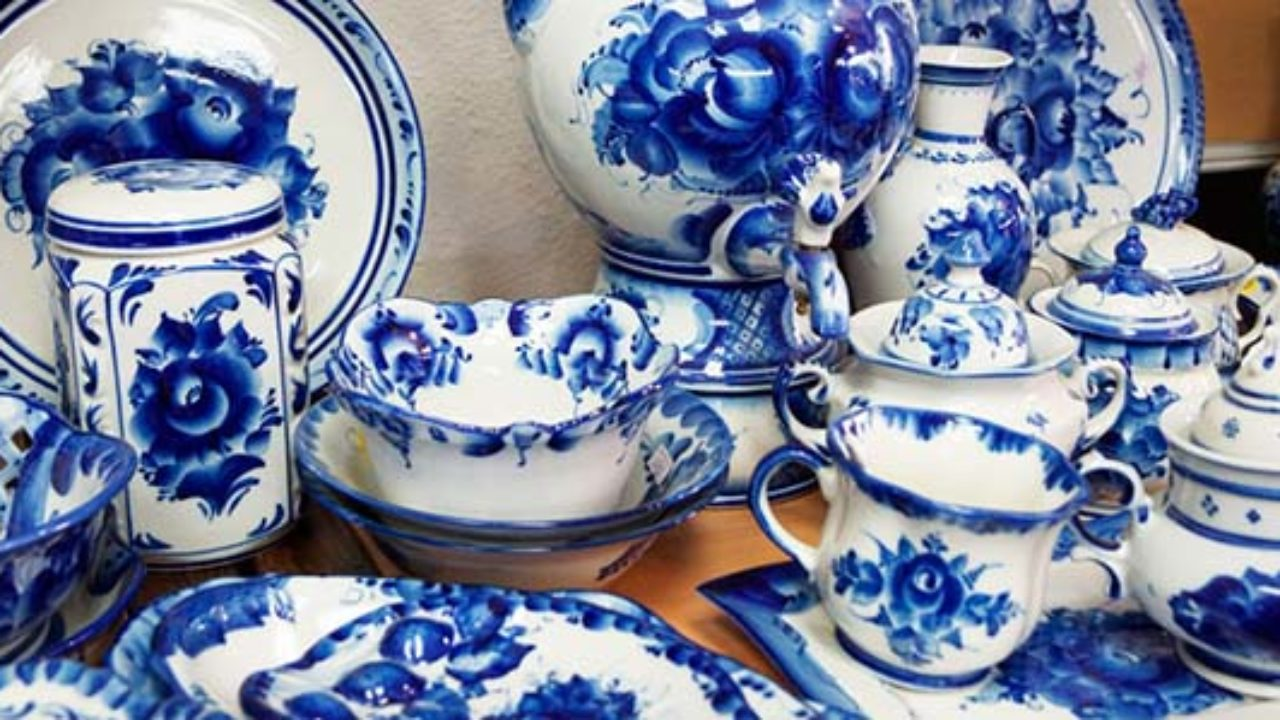 Посуда:
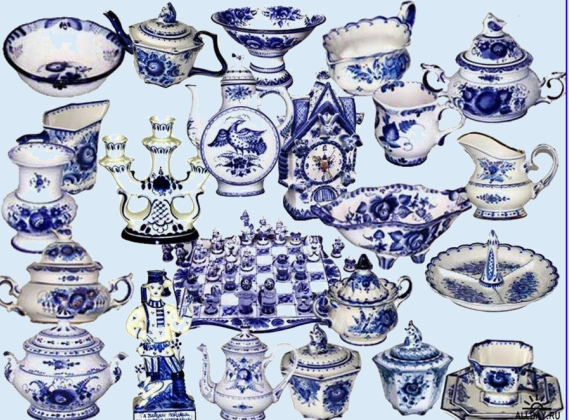 Посуда гжели очень разнообразна по форме и назначению: тарелки, маслѐнки, солонки, чашки, чайники, миски. Декоративно оформляются все части предмета. Замкнутым орнаментом расписывают тулово, основание и горлышко. Ручка и носик обычно украшаются ленточным орнаментом или голубым цветом.
Мазок
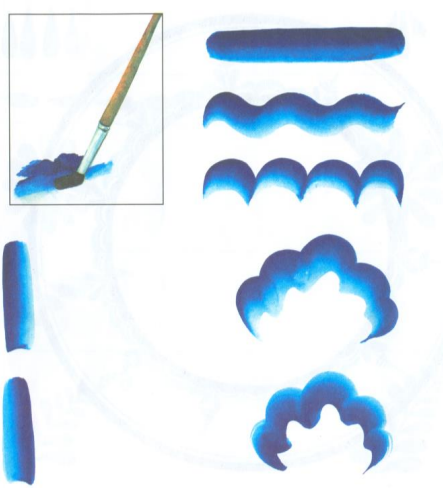 Мастера применяют «мазок на одну сторону» или «мазок с тенями».
Мазки кладут широкими круговым движением. В нѐм виден постепенный переход от светлого к тѐмному. Мазок-пятно дополняет тонкая линия: прямая, волнистая, спиральная, округлая. Она подчѐркивает форму цвета и создаѐт самостоятельный узор.
Мазковая роспись. Цветочек.
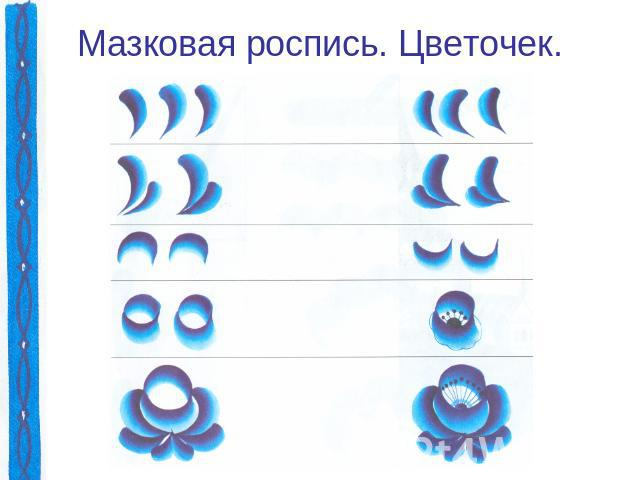 Точки и прямые линии
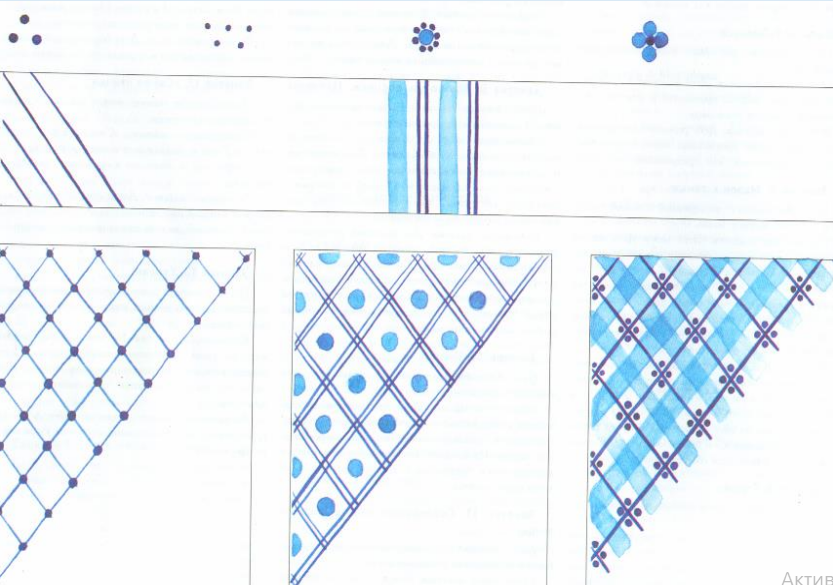 «Капелька»
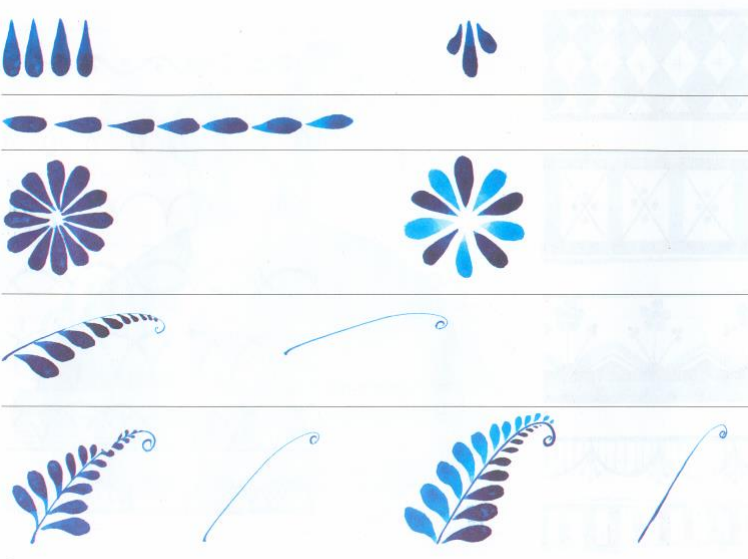 Бордюры 
Концом кисти наносят жилки, штриховку и прихотливо изогнутые стебельки и усики.
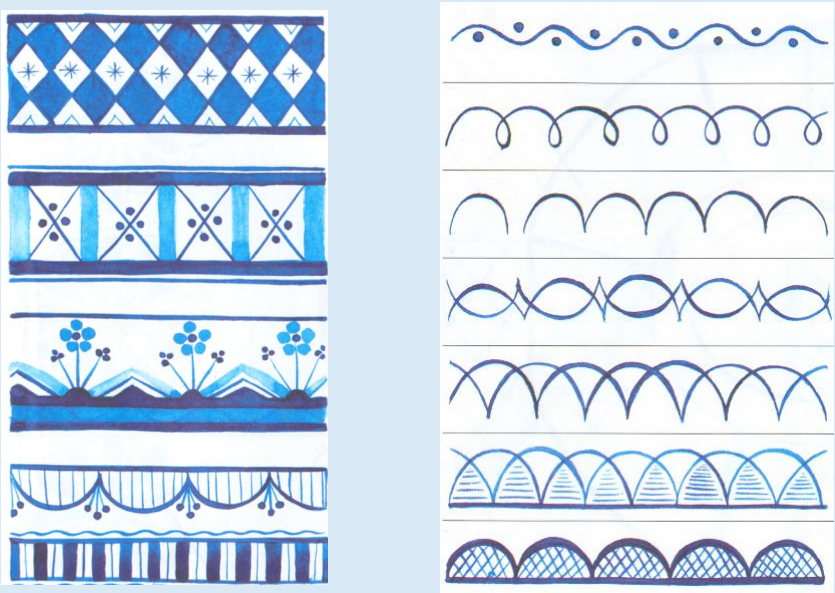 Последовательность росписи птицы
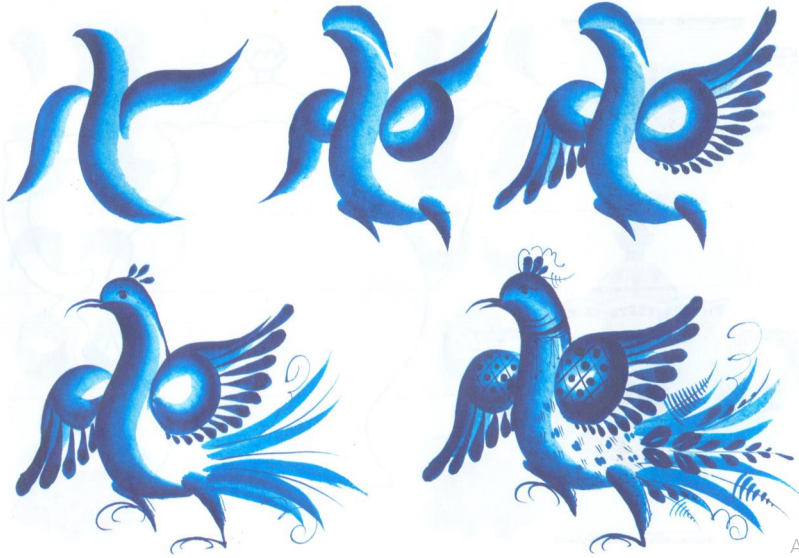 Последовательность росписи блюда
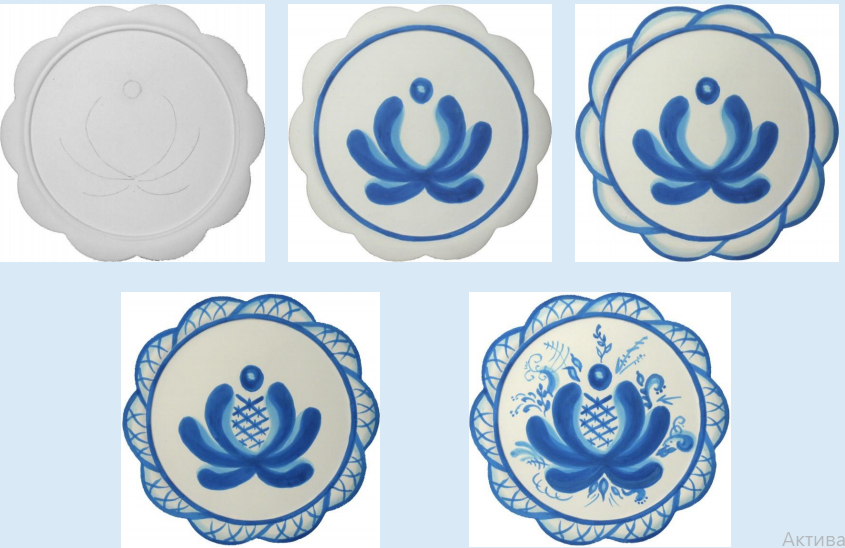 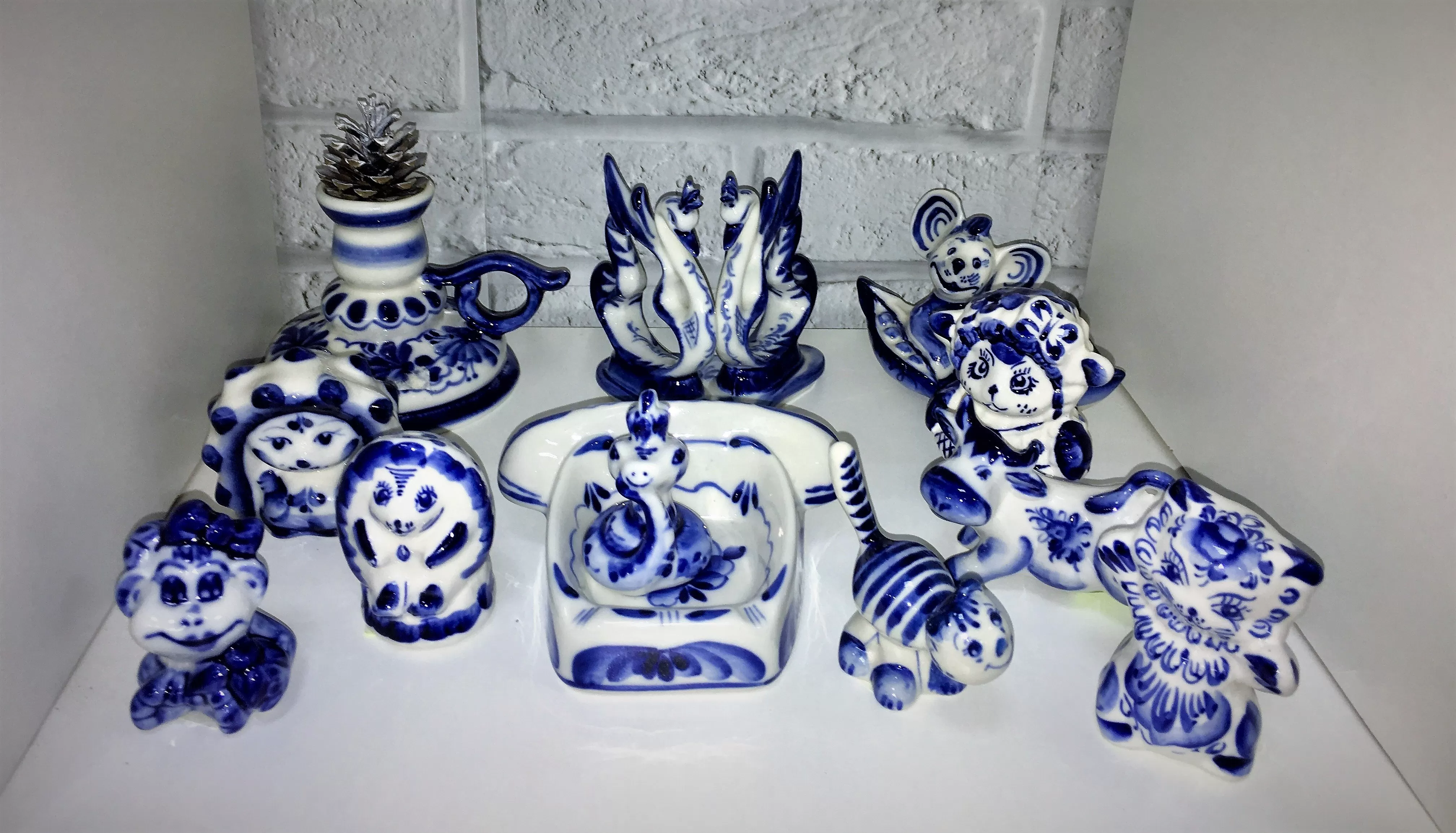 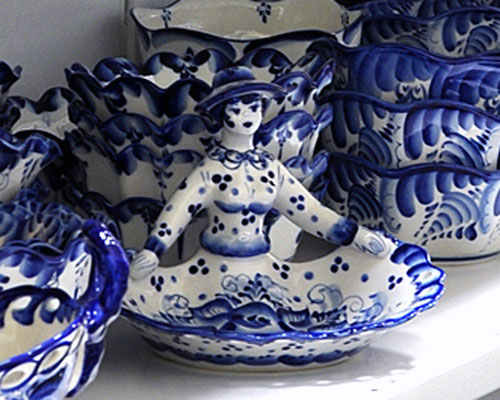 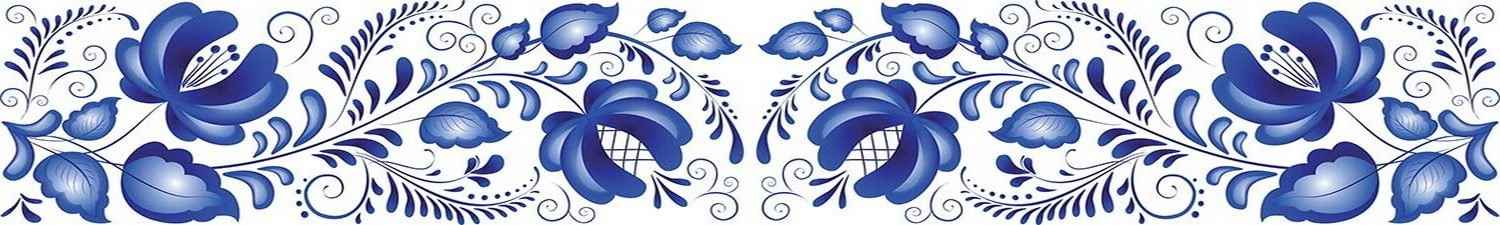 Спасибо за внимание!
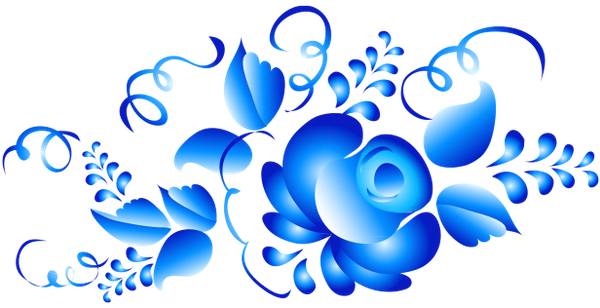